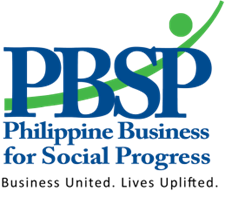 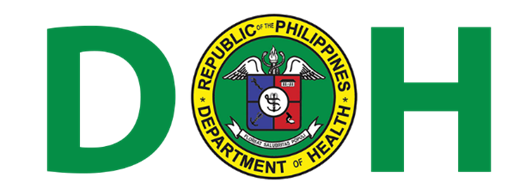 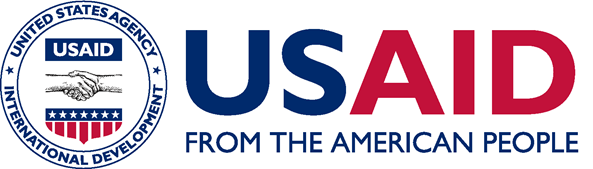 Orientation on the 
Online NTP MOP Course
Orientation (coverage) to be scheduled on the week prior to start of the course
For Co-Facilitators and Resource Persons
Course description 
Objectives
Target participants
Requirements from eLearners
Design: course duration, schedule, activities
Roles and Responsibilities of Training Team
Course site tour
Contact Information
Course Description
an alternative to the traditional classroom type training course on the Revised NTP MOP targeting MDs and RNs
can be used as a refresher course 
11 modules, 10 of which corresponds to the 10 chapters of the MOP
A Certificate of Training from the DOH is given to all who successfully complete the course
Course Description
Fully online (no face-to-face sessions required)
Via MOODLE (Modular Object-Oriented Dynamic Learning Environment)
Web-based (no software to be installed in PC)
In Philippine TB E-learning Site currently hosted under PBSP server
Target eLearners
MDs or RNs
Motivated to take/teach course; sees relevance of course to NTP work and/or professional advancement
Prefer or open to self-study/distance education 
Can devote time to the course and manage time fairly well
With access to PC (required), internet (required), printing and scanning facilities (desirable)
IT-literate
	─  Frequently uses FB, email, online filling up of forms
	─  Have basic knowledge and skills on WORD and excel
	─  Willing to interact online with other eLearners and the training team via 	    email, discussion forums, private or group chats or video-conferencing
Online NTP MOP Course Objectives
General Objective
To present the revised policies and procedures of the NTP MOP (5th ed.) to NTP implementers at all service delivery levels using e-learning methods

Specific Objectives 
     At the end of the course, the trainees should be able to:
Discuss the policies and procedures in the NTP MOP (5th ed.)
Accomplish all the recording and reporting forms
Answer correctly all the exercises on various topics covered in the MOP
Methodology
Learning Activities
Read the NTP MOP
View videos 
Build Glossary (now optional)
Do online exercises (still required)
Do some exercises offline then submit online (still required)
Asynchronous discussion forums (still required)
Play online interactive game (optional)
Live online group chat sessions  (now required)

Same PPTs, exercises, pre/post-tests used in face-to-face training on MOP
Course Materials (available in the course site)
Course Guide to serve as a roadmap to the entire course
Module Study and Learning Activity Guides will direct the students on how to study, use materials and participate in learning activities
Exercises – online MCQs and worksheets to fill up
PowerPoint slides 
Links to other online references
Multimedia materials to highlight key concepts, illustrate processes and provide actual examples
Added: AOs on Xpert, “Analysis of NTP Indicators” included
Essential Resources
Official business time to study as prescribed in the course schedule
Access to PC with the minimum specific requirements – at least Pentium Celeron running Windows 7 
Access to internet connection with specified bandwidth (at least 500 kbps) in the office or wherever learner plans to study 
Internet security services of sending agency must allow access to (not block) course site
24/7 accessible course site
Course Requirements
Assessment of Individual Learning 
Online exercises for formative assessment (for further learning)
All online exercises must be answered correctly; unlimited number of attempts to achieve perfect score; 
Errors in exercises involving forms must be corrected and final answers re-submitted 

Online pre- and post-tests for summative  assessment
At least 75% grade in post-test

Course Evaluation
Via accomplishment of course evaluation form by eLearners and co-facilitator
in FGD
4-week Course Schedule
Week 1: Modules 1, 2, 3
Orientation* 
Pre-test
Introduction to E-learning
Introduction to the NTP MOP
Case Finding
*may be scheduled before Week 1

Week 2: Modules 4, 5, 9
Case Holding
Prevention of TB
ACSM
Week 3: Modules 6, 7
Recording and Reporting
Management of anti-TB Drugs and Diagnostic Supplies

Week 4: Modules 8, 10, 11 
TB DOTS Referral System
DOTS Certification and PhilHealth Accreditation
Monitoring, Supervision and Evaluation
Post-test, Course Evaluation, FGD**

**may be scheduled after Week 4
4-week Course Schedule(Minimum 6 hours per week study time)
Mondays 1-5 PM (study time; do exercises)
Thursdays 2-4 or 3-5 PM (optional Group Live Chat Session)
First hour and a half: group live chat session where answers to exercises and other issues are discussed
Last half-hour: eLearners correct and re-submit their answer sheets  

*eLearners may still study and access the course site outside of these study sessions; course site accessible 24/7
Graduates of Most Recent Online Course with Facilitators and RO NTP Medical Coordinator
Roles and Responsibilities (1)
Course Facilitator  (F)
Prepare course site; update training materials
Check for messages, DF daily and respond
Check online activity of participants
Moderate discussion forums and live chat sessions
Refer technical and operational issues to Co-Facilitator or IT or Resource Person as needed
Roles and Responsibilities (2)
Course Facilitator (F)
Download answers to exercises and score exercises
Upload scores to site; provide feedback to eLearners
Discuss with Co-F the status of completion of course requirements and eligibility to receive certificate of training of each eLearner 
Ensure issuance of certificates to successful participants
Prepare course evaluation report
Roles and Responsibilities (3)
Co-Facilitators (CF) – from DOH
Provide hard copy of MOP, printed exercise materials
Check for messages, DF daily and respond 
Check online activity of participants
Participate in discussion forums and live chat sessions
Refer technical and operational issues, problems to CF or IT (or Resource Person if CF is unavailable) as needed
Roles and Responsibilities (4)
Co-Facilitators (CF) – from DOH
Download answers to exercises  and score exercises; send feedback to CF
Discuss with CF the status of completion of course requirements and decide on the eligibility to receive certificate of training of each eLearner 
Issue certificates of training to successful participants
Send personal course evaluation to F; provide feedback on consolidated course evaluation to NTP team
Monitor performance of, and mentor trained participants during field visits, DQC and PIR; send feedback to MOP training teams
Roles and Responsibilities (5)
IT Specialist or Team
Prepare course site
Enrol eLearners, training team, resource persons with defined roles
Issue usernames and passwords
Ensure 24/7 access to site
Respond to IT-related problems/issues/queries
Roles and Responsibilities (6)
Resource Person/s
Respond to queries sent by email by Course Facilitator or Co-facilitator
Attend online live chat sessions or participate in specific discussion forums as requested as expert on specific topics
Preparatory Activities
Sending agency to provide course information to target trainees and nominate those interested 
Nominees to accomplish and submit Profile Information Sheet and Service Request Form 
Training Team to assess readiness of nominee for eLearning and send feedback to sending agency
Sending agency to secure endorsement/DPO from LGU chief executive or supervisor of selected trainees for official business time for study
Training Team to confirm enrolment and send trainees their e-copy of course materials, usernames, temporary passwords to the course site at least 3 days before start of course
Sending agency to provide essential resources and confirm accessibility of  course site from the field
Training Team to provide orientation to co-facilitators or resource persons as needed, and to enrolled eLearners
Confirm IT readiness
Communicate beforehand the minimum required internet bandwidth, PC specifications, course site address to all concerned	- training team members, eLearners, resource persons
Advise IT team of sending agencies of eLearners/training team members not to block access to course site
Confirm from participants that they are able to access the course site at least 3 days prior to official start of course to make possible troubleshooting if necessary
Navigating the course site
Go to: http://impact.pbsp.org.ph:181/PhilTB.E-learning/ and click on the available course (2017)
Log-in Page: use username and password provided
To edit your profile, hover over your name and click “Edit profile”
Edit profile, upload profile picture
Explore the site. Just click on the icons to download materials, do exercises, enter forums, etc.
Check messages: click on it to view or send messages
Check participants’ online activity
Forums: click on the Forum icon to enter it
Click on a discussion thread to reply to posts, ORClick “Add a new discussion topic” to start another thread
2 Kinds of Exercises:     1. Exercises with checks are online MCQs    2. Exercises with Paper icon have files with data 	and answer sheets for downloading
To grade each exercise,	click View/Grade all submissions
Click on “Download all submissions” under Grading Action to score them offline
Entering individual scores: click on edit icon under “Grade”
Enter Grade and Feedback comments; may upload file with comments; then click Save changes at bottom of page
Reverting last submission to “Draft” for eLearner to correct and re-submit: Click Edit
Then click “Revert the submission to draft”
Check summary of grades to see overall performance:Click on “Grades” under Course Administration
Summary of Grades
Reminders
Check for announcements, messages, email, SMS, voice calls daily and reply within the day
Check active discussion forums; respond as appropriate
Download and check submissions soon after deadline/before scheduled live chat, and after submission of corrected answers
Prepare for and participate in live chats
Remind eLearners to keep within 1 week delayed or ahead of schedule
6. Enter grades and feedback by end of period for each module
7. Send summary feedback to Course Facilitator weekly via agreed means (email, voice call, SMS) to guide decision-making on eligibility of eLearners for issuance of training certificate
8. Keep communication lines open 
9. Strive to make learning fun, interesting and practical
[Speaker Notes: Remind eLearners to keep within one week delayed or ahead of schedule to maximize learning from interaction with other eLearners and efficiency of course implementation (must keep to scheduled close of course site)]